Слова паразиты
Консультант:
Мавлютова Татьяна Николаевна
Руководитель проекта: 
Румянцева Анастасия
Участники проекта:
Болотских Мария, Киушов Георгий, Иванова Мария.
Актуальность
Сегодня все чаще в речи людей стали проскальзывать лишние слова, слова, которые изменили речь не в лучшую сторону. Речь стала неяркой, малопонятной, невыразительной. Лишние слова - это слова-паразиты. С этим явлением нужно бороться. Поэтому было принято решение выбрать и исследовать тему «Слова-паразиты».
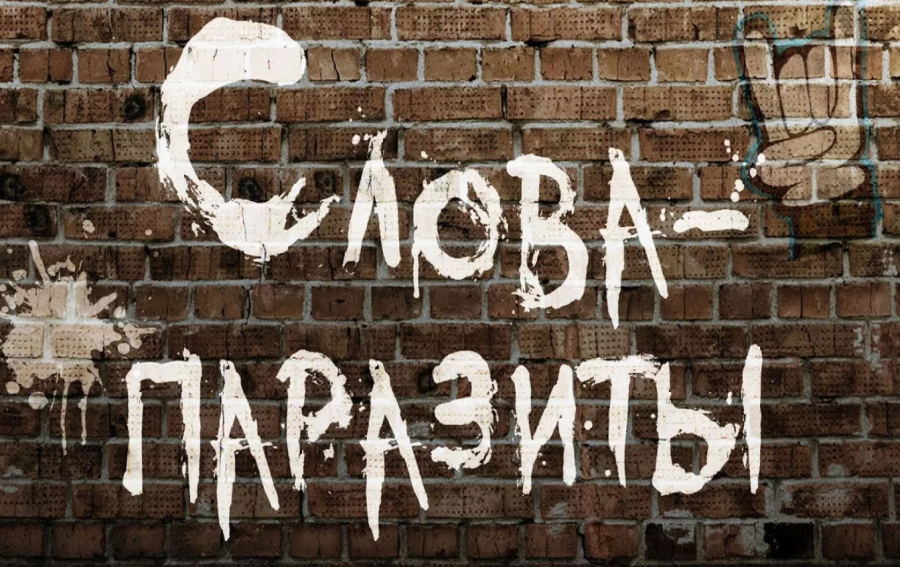 Проблема
В современном обществе теряется чистота разговорной речи, все чаще недостаток лексического запаса компенсируют слова-паразиты, которые замещают пробелы между словами.  Не случайно проблема «чистоты» речи стала актуальна среди общества. Существование в речи подобных слов приводит к нечёткости, не восприятию речи собеседника. Если мы не будем избавляться от этих слов, то большая часть население будет говорить неграмотно.
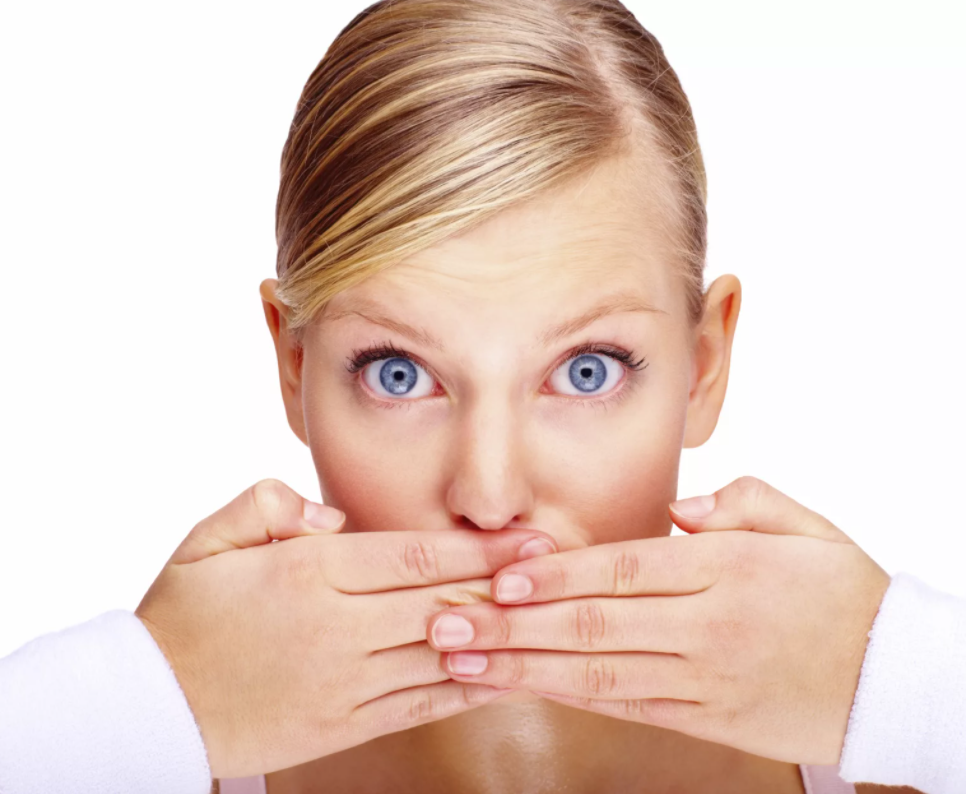 Цель
- показать, что может быть, если в известные произведения вставить слова-паразиты.
- показать на примере известных произведений, как авторы этих произведений использовали слова-паразиты.
- посмотреть насколько засорена речь словами-паразитами наших одноклассников
-дать советы по устранению слов паразитов из нашей речи.
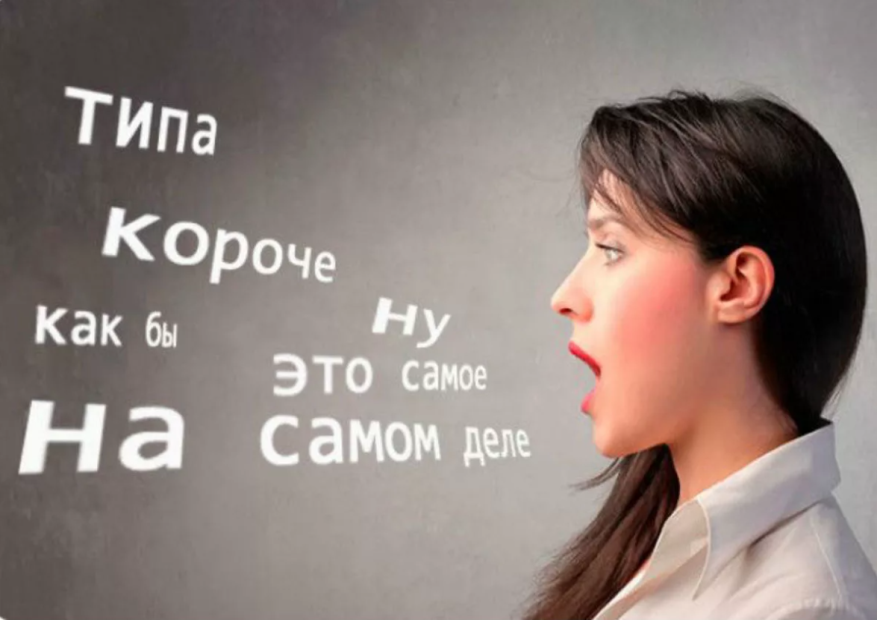 Задачи
1.Узнать что такое слова паразиты и какие они бывают
2.Перефразировать небольшие части из известных произведений, добавив слова-паразиты
3. Показать на примере известных произведений, как авторы используют слова-паразиты для характеристики своих персонажей
4. Проследить наиболее употребляемые одноклассниками слова - паразиты
5.Выработать советы по борьбе с употреблением слов паразитов
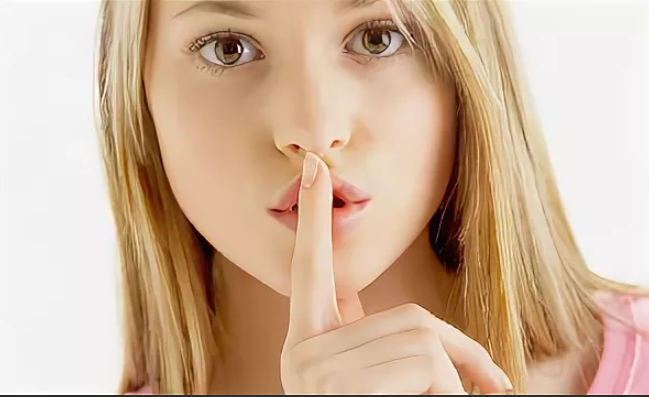 Распределение обязанностей
Румянцева Анастасия – выявление проблемы и актуальности проекта, поиск информации и систематизация, оформление электронного портфолио.
Болотских Мария – оформление презентации проекта на предзащиту, создание рекламы проекта.
Иванова Мария – поиск и систематизация информации, создание продукта проекта: разработка советов по борьбе со словами-паразитами.
Киушов Георгий – установление цели и задач проекта, создание продукта проекта.
План работы
Определиться с темой проекта.
Выявление проблемы проекта, установление цели и задач, определение продукта.
Определиться со списком используемым источников.
Изучить литературу по выбранной теме проекта
Проанализировать собранную информацию
Встреча с консультантом для уточнения плана работы
Заполнение электронного портфолио.
Создание презентации  на предзащиту.
Предзащита проекта
Создание продукта
Создание рекламы проекта
Защита проекта
Продукт проекта
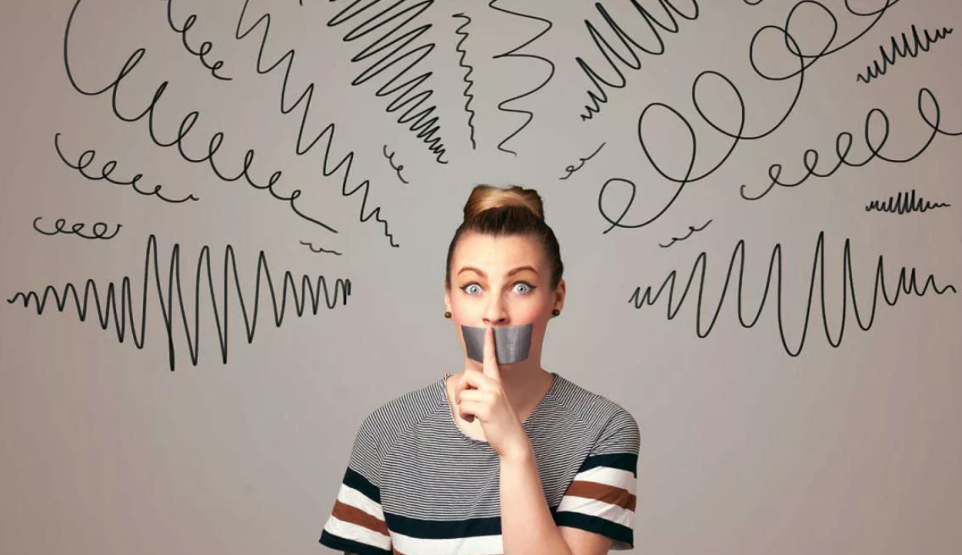 Создание буклета где будет продемонстрировано, как могли бы выглядеть известные произведения с использованием слов-паразитов, а так же несколько советов по борьбе с употреблением слов-паразитов.
Список источников
Левонтина И.Б. «О словах-паразитах» журнал «РЯШ» №15, 2004
 Энциклопедия «Википедия» – электронный носитель.
«Полезный разговор» -2016. https://ekburg.tv/programmy/poleznyj_razgovor/2016-02-01/slova_ili_parazity 
что такое слова-паразиты? http://russian7.ru/post/35-slov-parazitov-russkogo-yazyka/; https://ru.wikipedia.org/wiki
 Ю Дараган «Риторическая структура текста и маркеры порождения речи»; «Вестник», выпуск 3(47). – Т.,2005.
Спасибо за внимание!